SAC-850T
Getting started with Windows Azure
Brian H. Prince
Cloud Evangelist
Microsoft Corporation
Agenda slide
WHO WILL BENEFIT FROM THIS TALK
TOPICS
WHAT YOU’LL LEAVE WITH
Developing for Windows Azure is super easy.
See how to get started.
An easy $10,000 raise.*
What is this cloud thing?
What you need to develop for the cloud.
Build and deploy an app with services.
Developers!
Developers!
Developers!
* Results may vary.
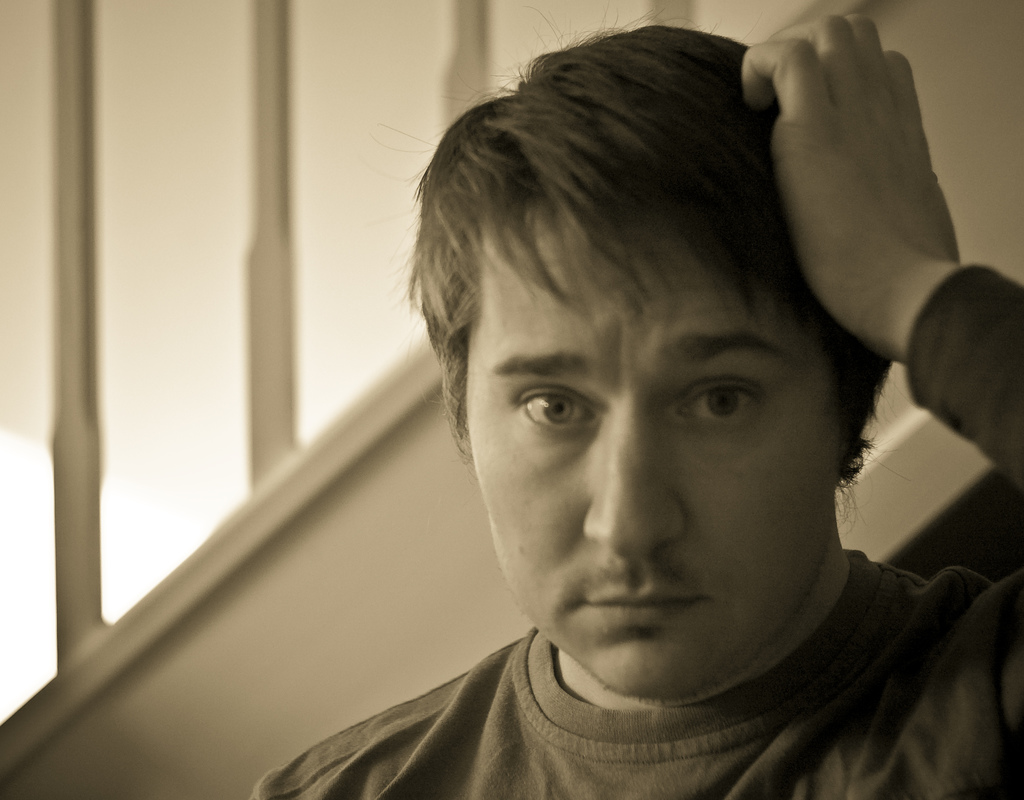 What is the cloud?
Services based
Runs your code
Dynamic 
Like a utility
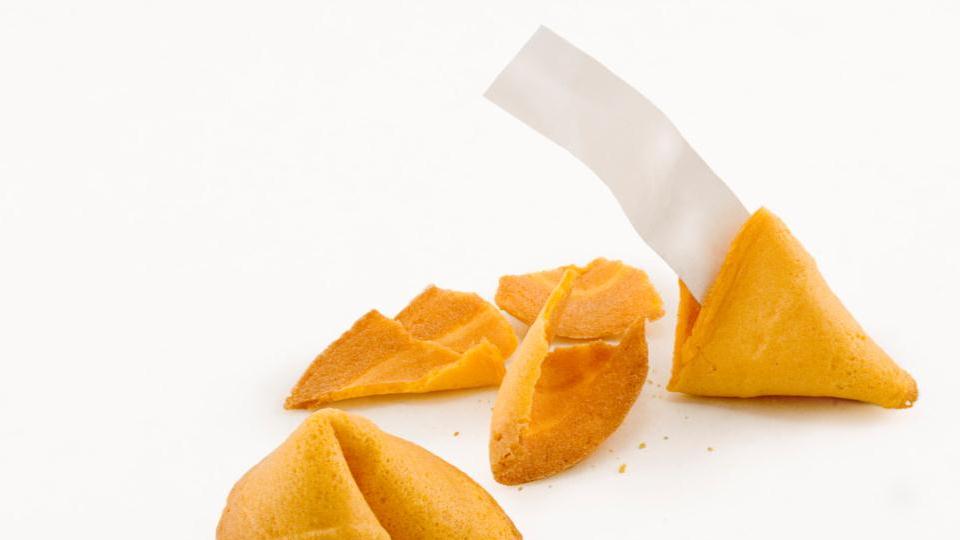 …, in the cloud.
Overview of Services
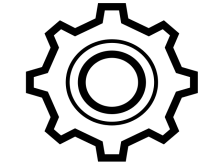 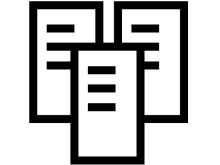 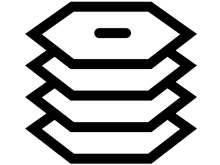 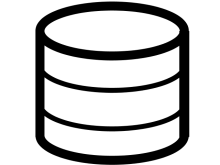 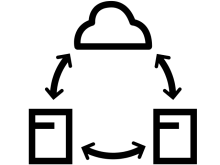 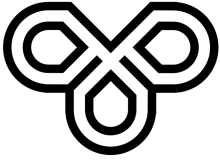 Storage
Compute
SQL Azure
Service Bus
VM Role
Connect
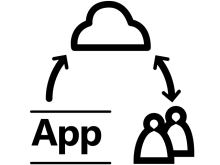 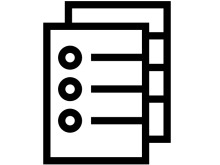 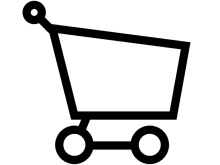 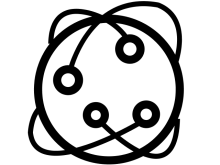 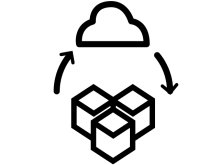 BI
Marketplace
CDN
Caching
ACS
Storage Services
Application Services
Foundation Services
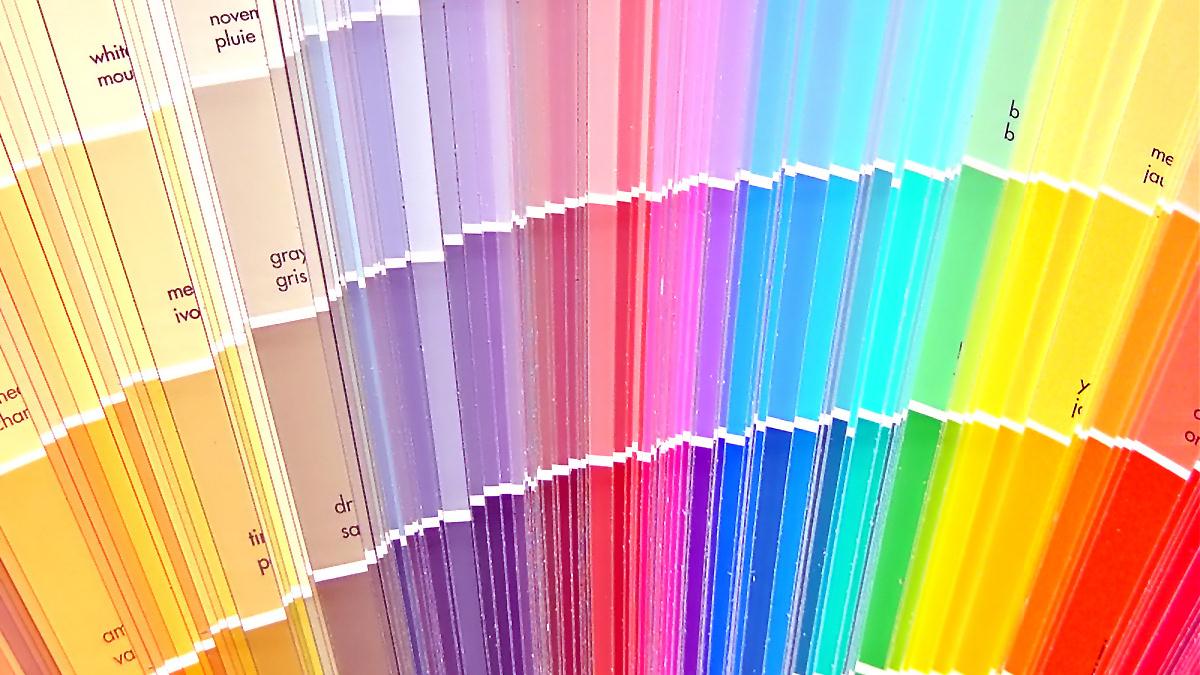 Mix and Match Services
Quick Scenario : Hosted App, Cloud Storage
Dynamic Content
Static Content
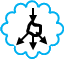 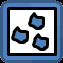 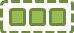 Your Servers
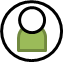 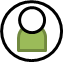 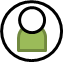 Quick Scenario : Desktop App, Cloud Services
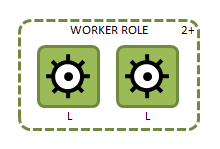 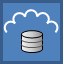 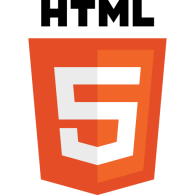 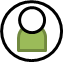 Quick Scenario : Cloud App, Cloud Scale
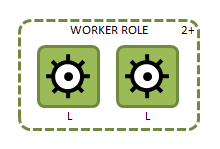 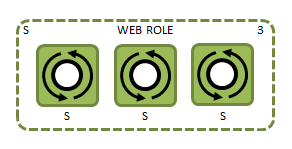 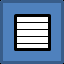 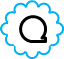 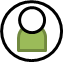 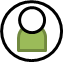 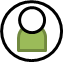 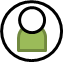 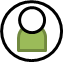 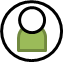 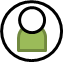 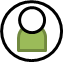 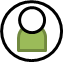 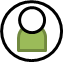 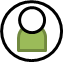 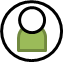 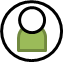 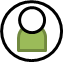 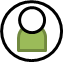 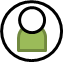 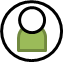 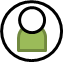 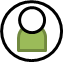 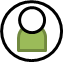 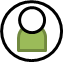 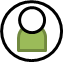 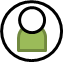 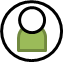 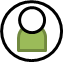 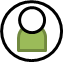 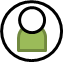 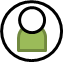 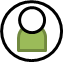 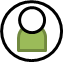 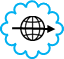 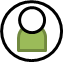 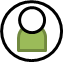 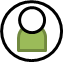 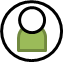 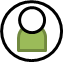 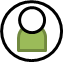 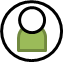 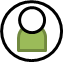 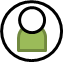 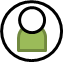 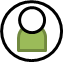 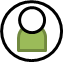 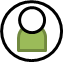 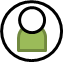 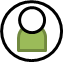 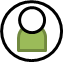 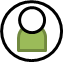 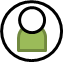 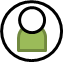 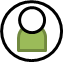 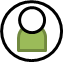 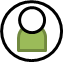 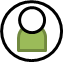 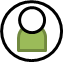 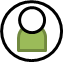 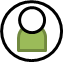 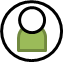 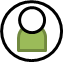 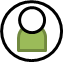 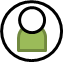 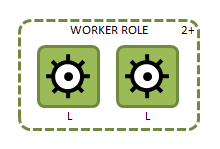 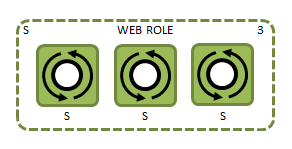 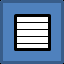 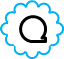 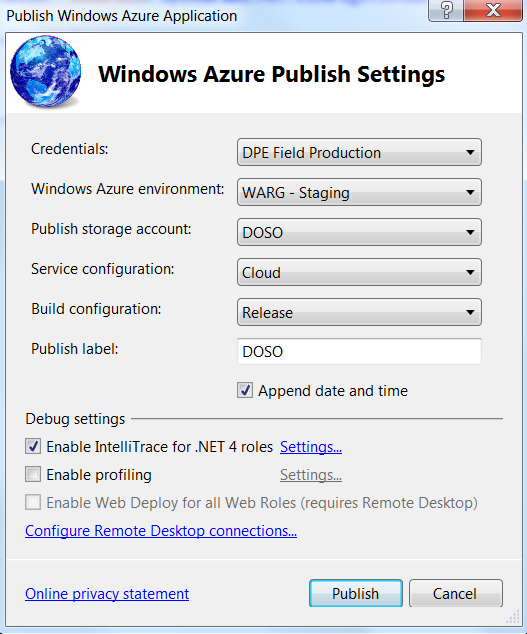 The SDK & Tools
Deploy
Test
Manage
Emulator
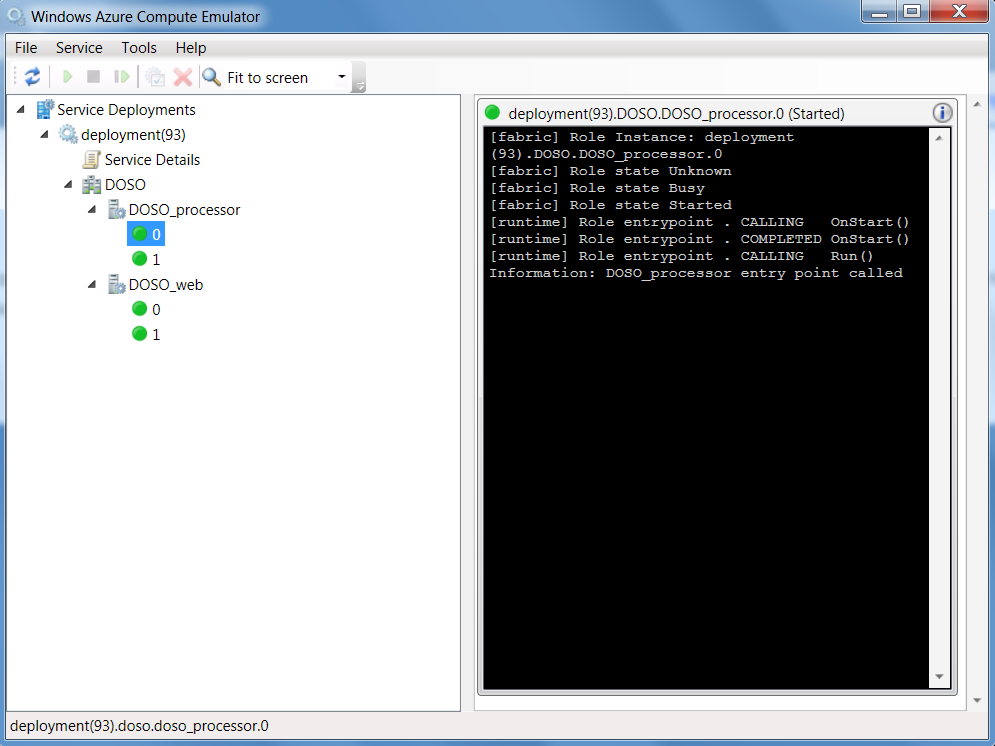 Develop Locally
Parity with Cloud
Compute & Storage
Getting the Tools
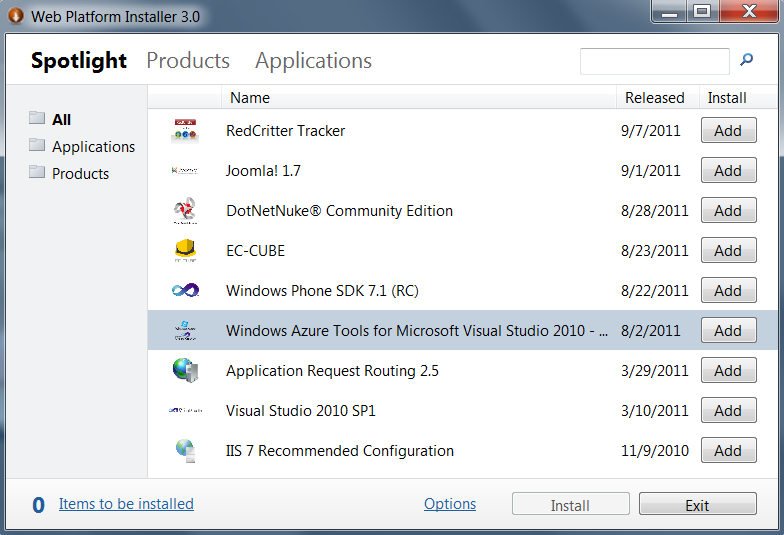 Install with WPI
http://aka.ms/WATools
Our Demo…
D
SO
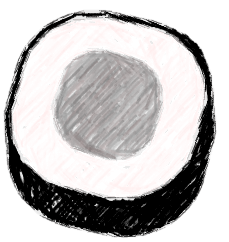 DayOldSushiOnline.com
How the Site Works
Buyer
Phone
Chef
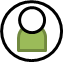 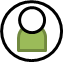 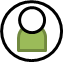 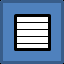 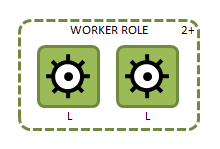 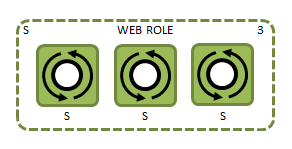 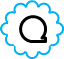 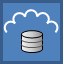 demo
DayOldSushiOnline.com
How the site works.
demo
Build the Application.
Go Do’s
Download Windows Azure Platform Tools & Training Kit
Find answers at Windows Azure Office Hours
Activate your MSDN benefits
aka.ms/WAPTK
aka.ms/WAOH
aka.ms/WAMSDN
“For more information” Slide
RELATED SESSIONS
DOCUMENTATION & ARTICLES
Insert text here (20pt)
Example:
Requirements and recommendations for creating devices that work great with Play To

Writing Metro style applications that work great with Play To
Insert text here (20pt)
Example:
Taking your application to the next level with advanced multimedia
Using the camera and microphone in your application
CONTACT: XXXX@microsoft.com
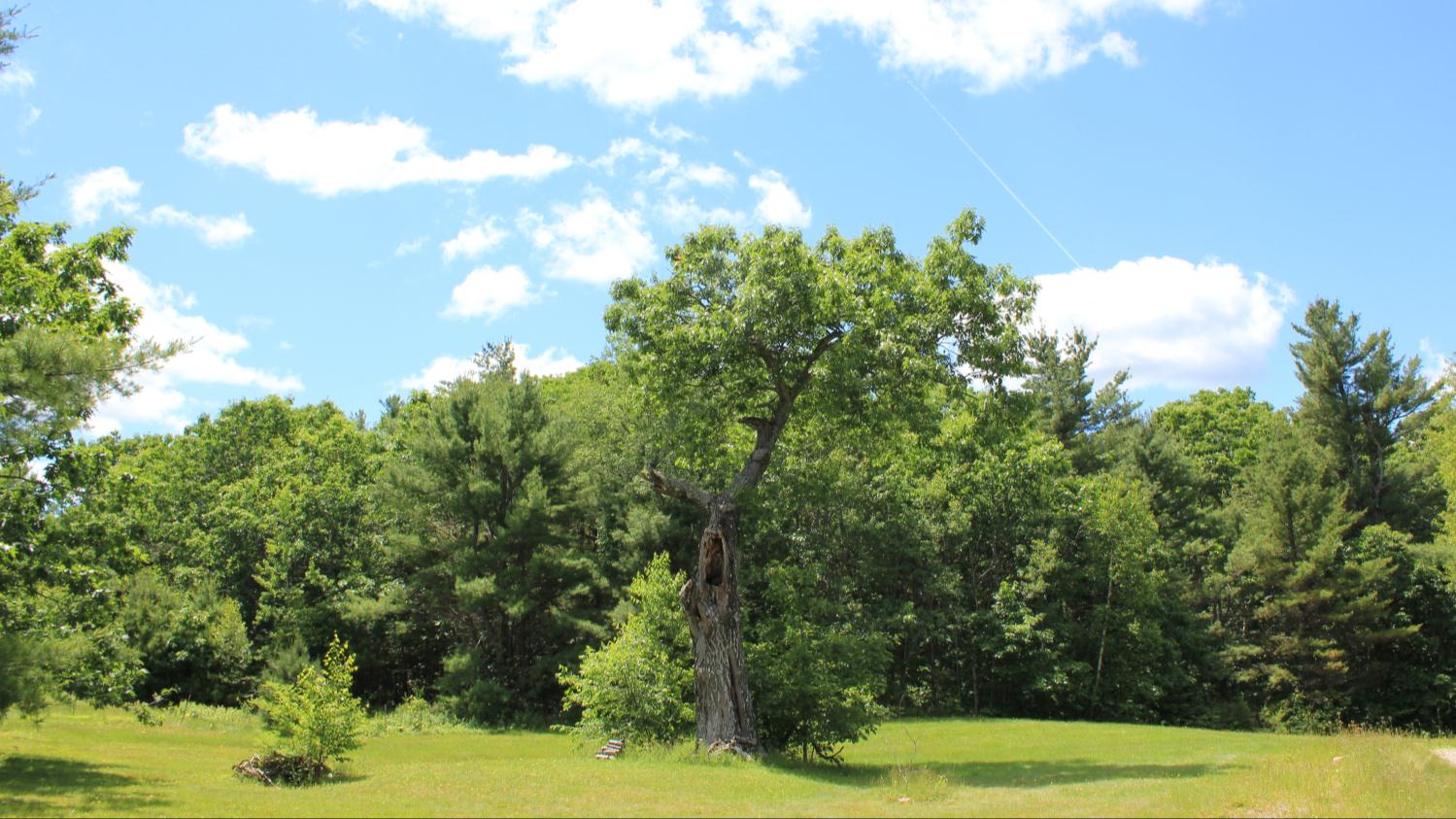 Thank You!
Thank You
thank you
Feedback and questions http://forums.dev.windows.com 
Session feedbackhttp://bldw.in/SessionFeedback
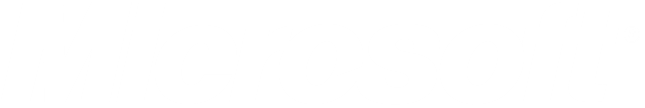 © 2011 Microsoft Corporation. All rights reserved. Microsoft, Windows, Windows Vista and other product names are or may be registered trademarks and/or trademarks in the U.S. and/or other countries.
The information herein is for informational purposes only and represents the current view of Microsoft Corporation as of the date of this presentation.  Because Microsoft must respond to changing market conditions, it should not be interpreted to be a commitment on the part of Microsoft, and Microsoft cannot guarantee the accuracy of any information provided after the date of this presentation.  MICROSOFT MAKES NO WARRANTIES, EXPRESS, IMPLIED OR STATUTORY, AS TO THE INFORMATION IN THIS PRESENTATION.